Braiding Grants and Workforce Funding for Apprenticeship Supportive Services
November 30, 2023
Presenters
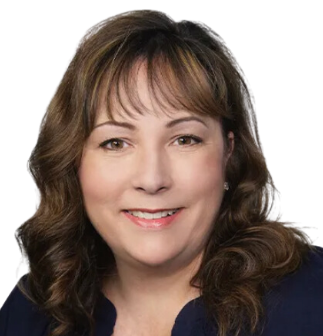 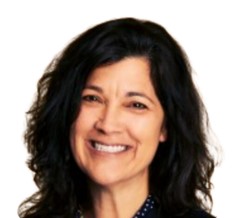 Katie Adams
Angela Baker
Registered Apprenticeship Subject Matter Expert
Safal Partners
Chief Delivery Officer
Safal Partners
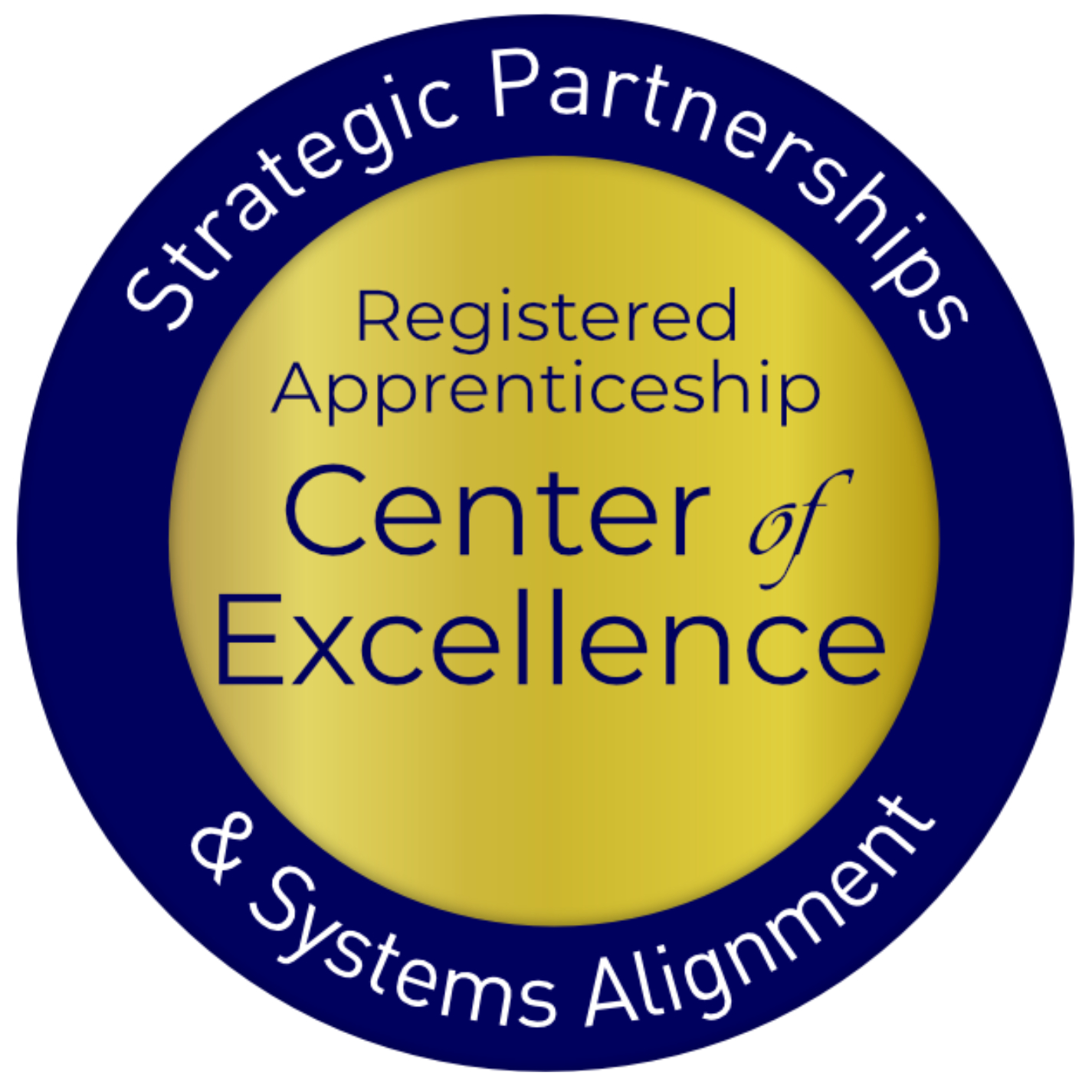 Safal Partners © 2023
Welcome and Agenda
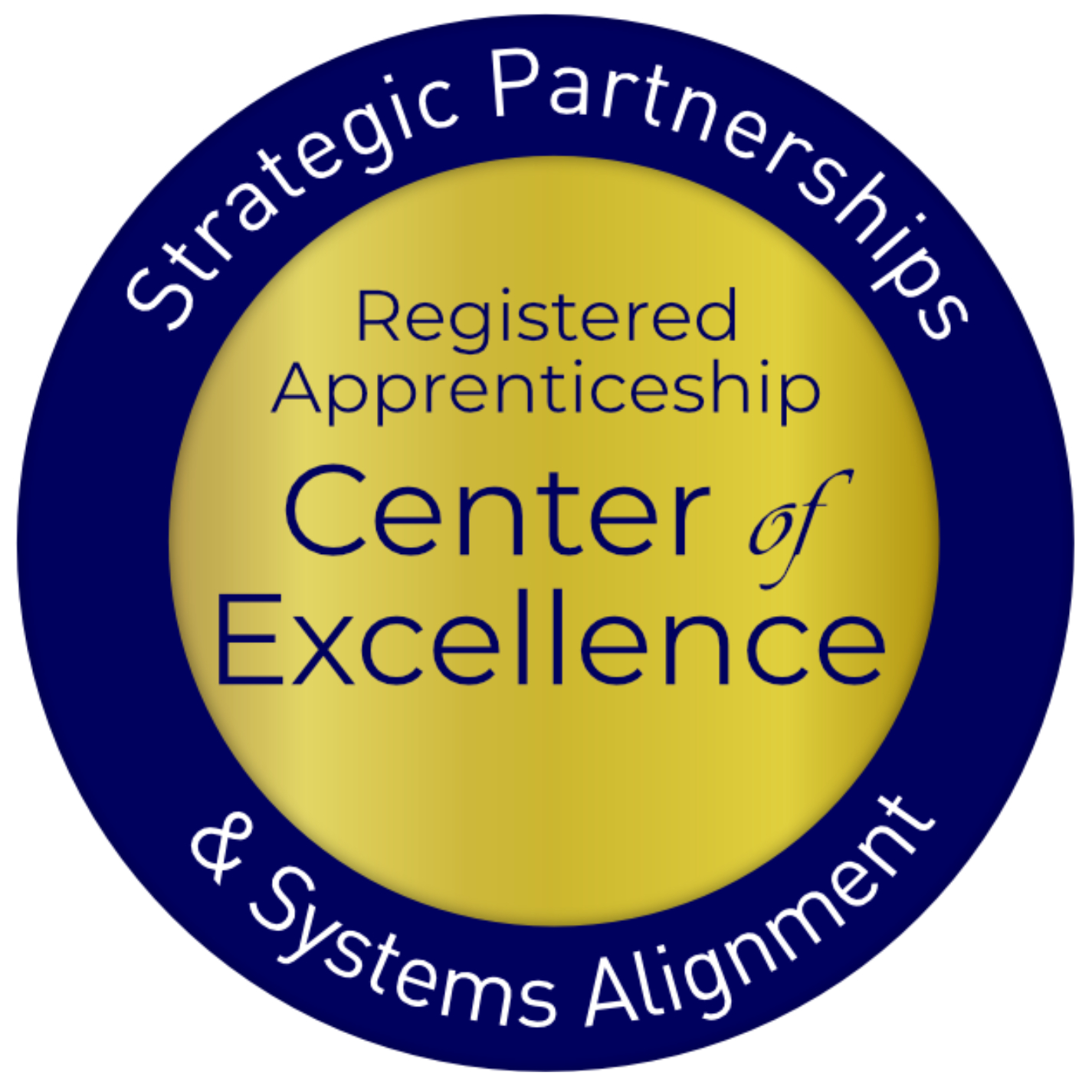 Center of Excellence Overview
Funding Sources to Support Registered Apprenticeship (RA)
Braiding Funds for RA
Spotlight: Special School District of St. Louis County’s Adult CTE Department
Scenarios
Questions and Discussion
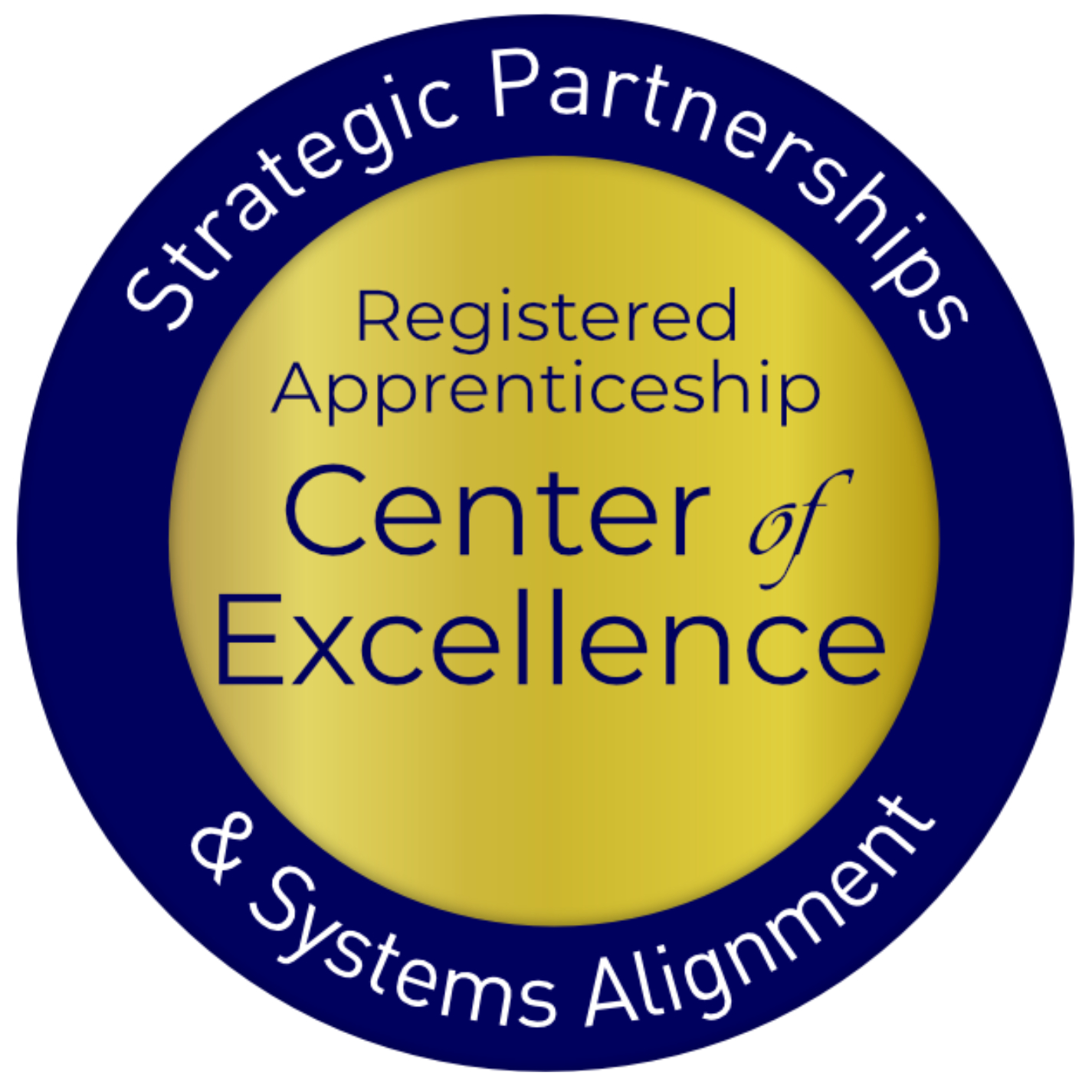 Safal Partners © 2023
Center of Excellence Overview
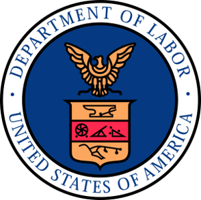 U.S. DOL initiative to increase systems alignment across apprenticeship, education, and workforce
Led by Safal Partners; 5 national partners
We provide no-cost TA including:
Monthly webinars
Quarterly virtual office hours
Individual TA/coaching sessions
Online resources (desk aids, guides, frameworks, etc.)
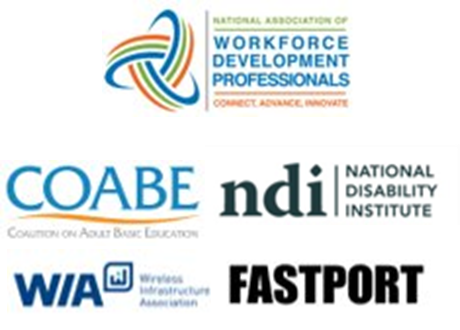 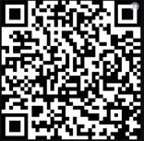 Visit our website, request TA
Safal Partners © 2023
Funding Sources, Supportive Services for RA
Safal Partners © 2023
Five Components of RA
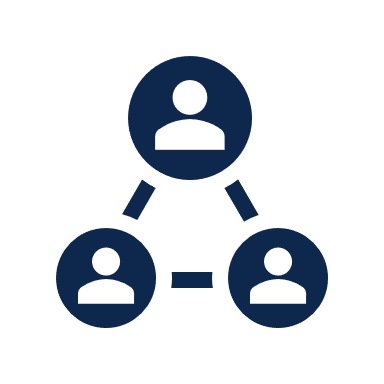 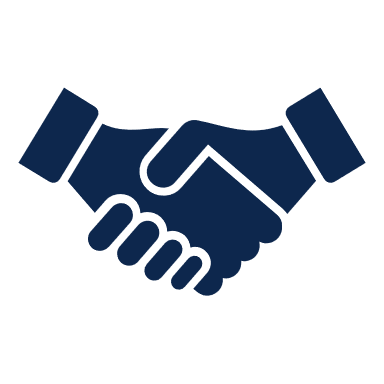 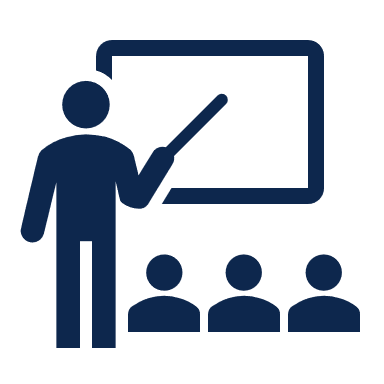 Employer Involvement
Related Instruction (RI)
Structured On-the-Job Learning (OJL)
Rewards for 
Skill Gains
National Occupational Credential
Safal Partners © 2023
Supportive Services
Community services
Transportation
Dependent care
Housing
Needs-related payments 
Educational testing
Accommodations for disabilities
Legal aid services
Referrals to health care
Work attire and work tools 
Necessary items for postsecondary education classes
Payments and fees for employment and training-related applications, tests, and certifications.
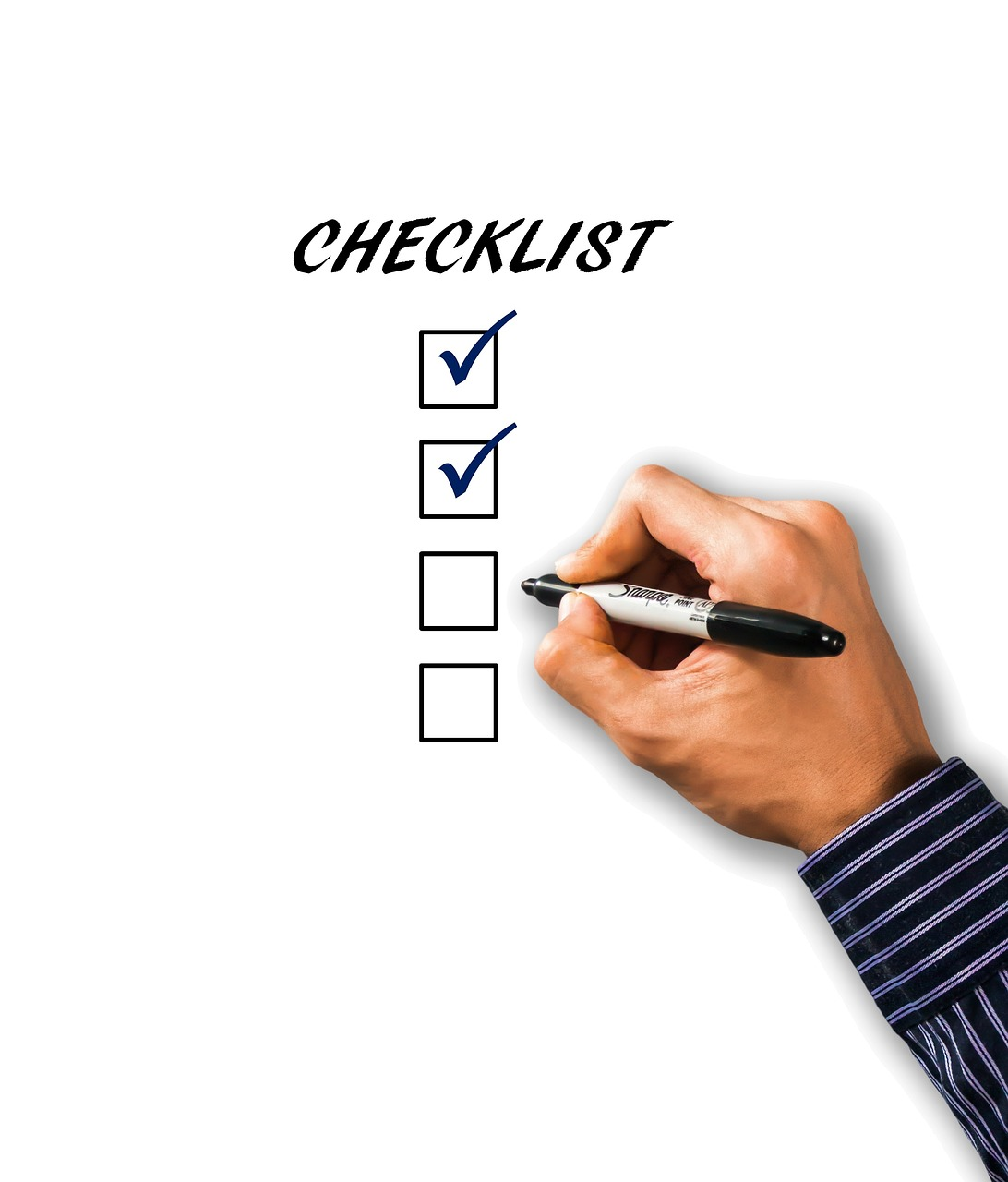 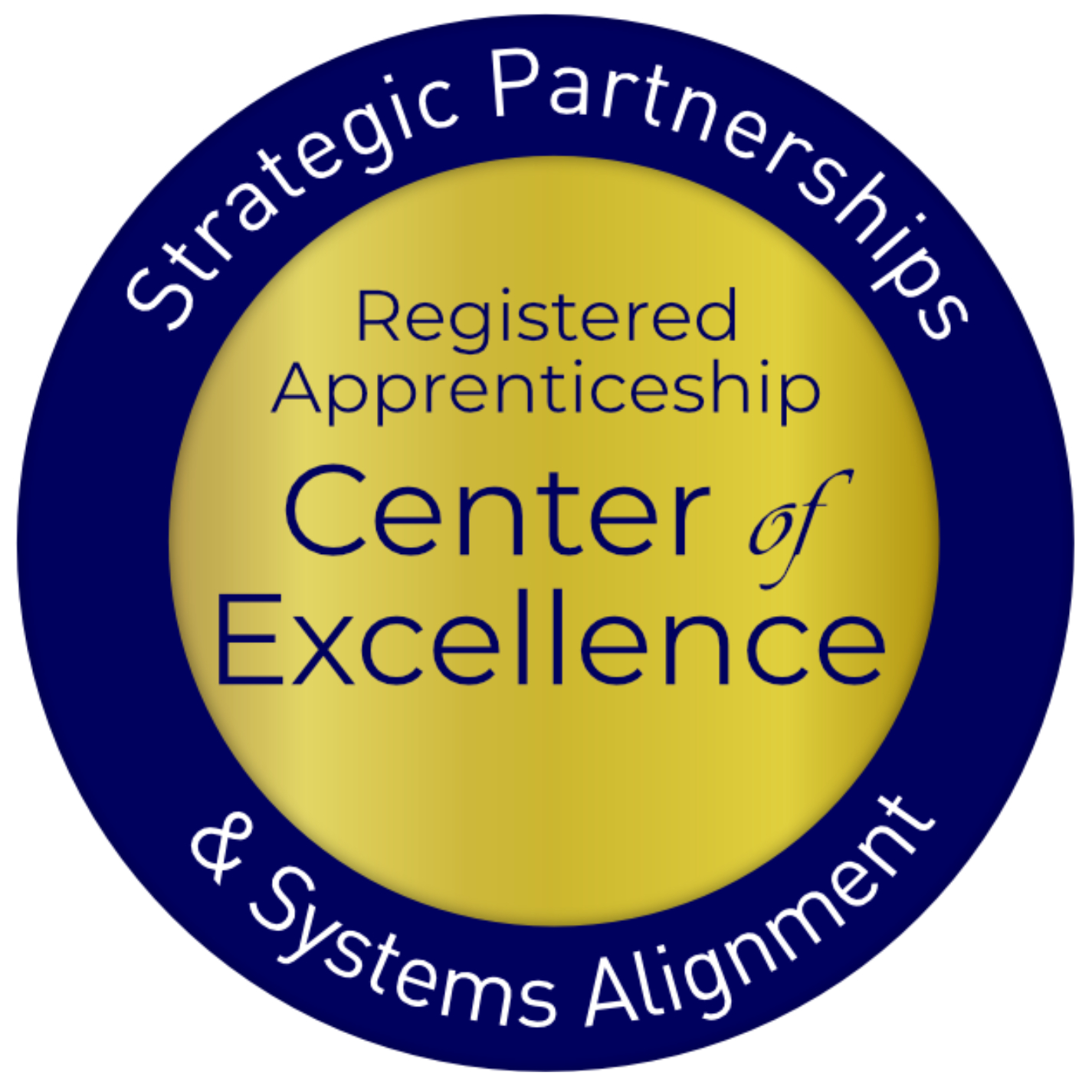 Safal Partners © 2023
A World of Funding Options
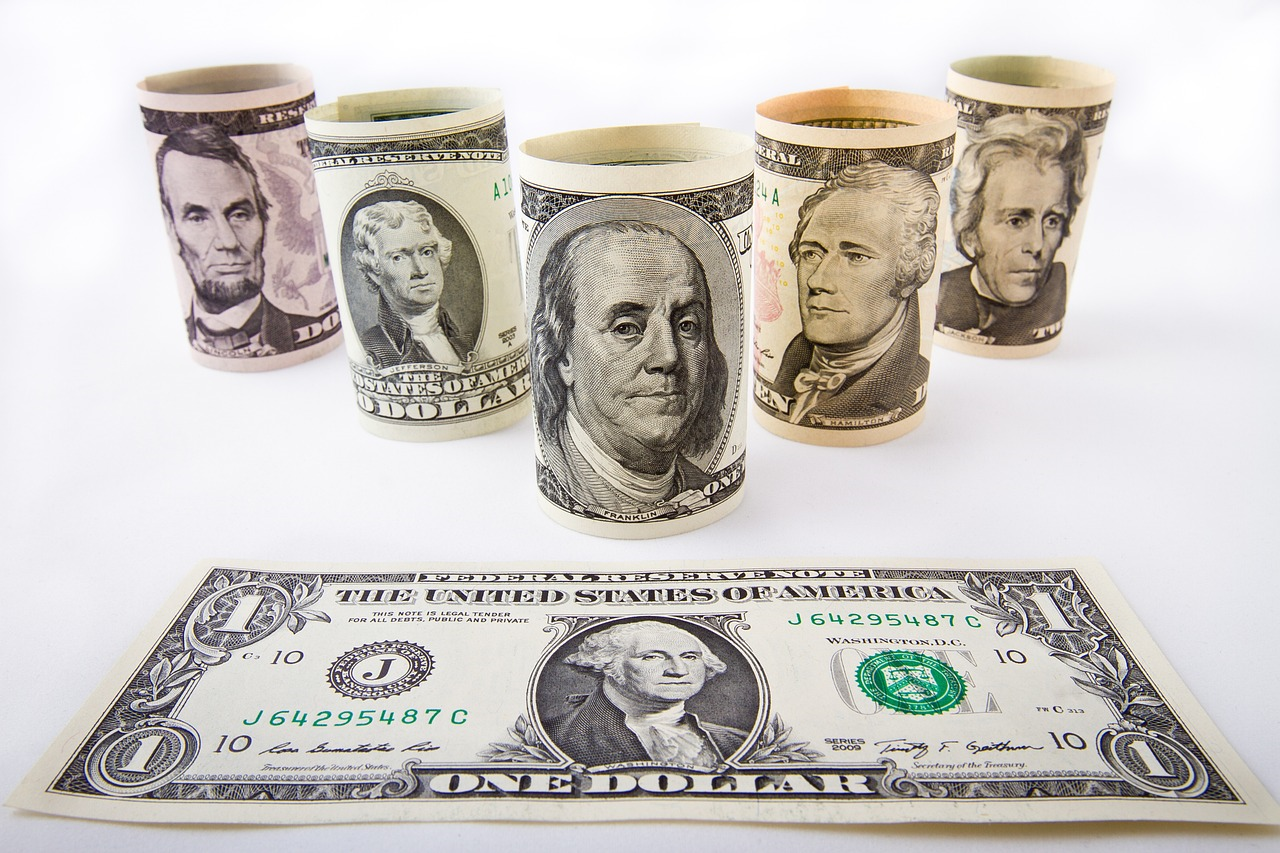 Workforce System
Workforce Innovation and Opportunity Act (WIOA)
Non-WIOA Funding
Federal Funding
State-Based Funding
Private Funding
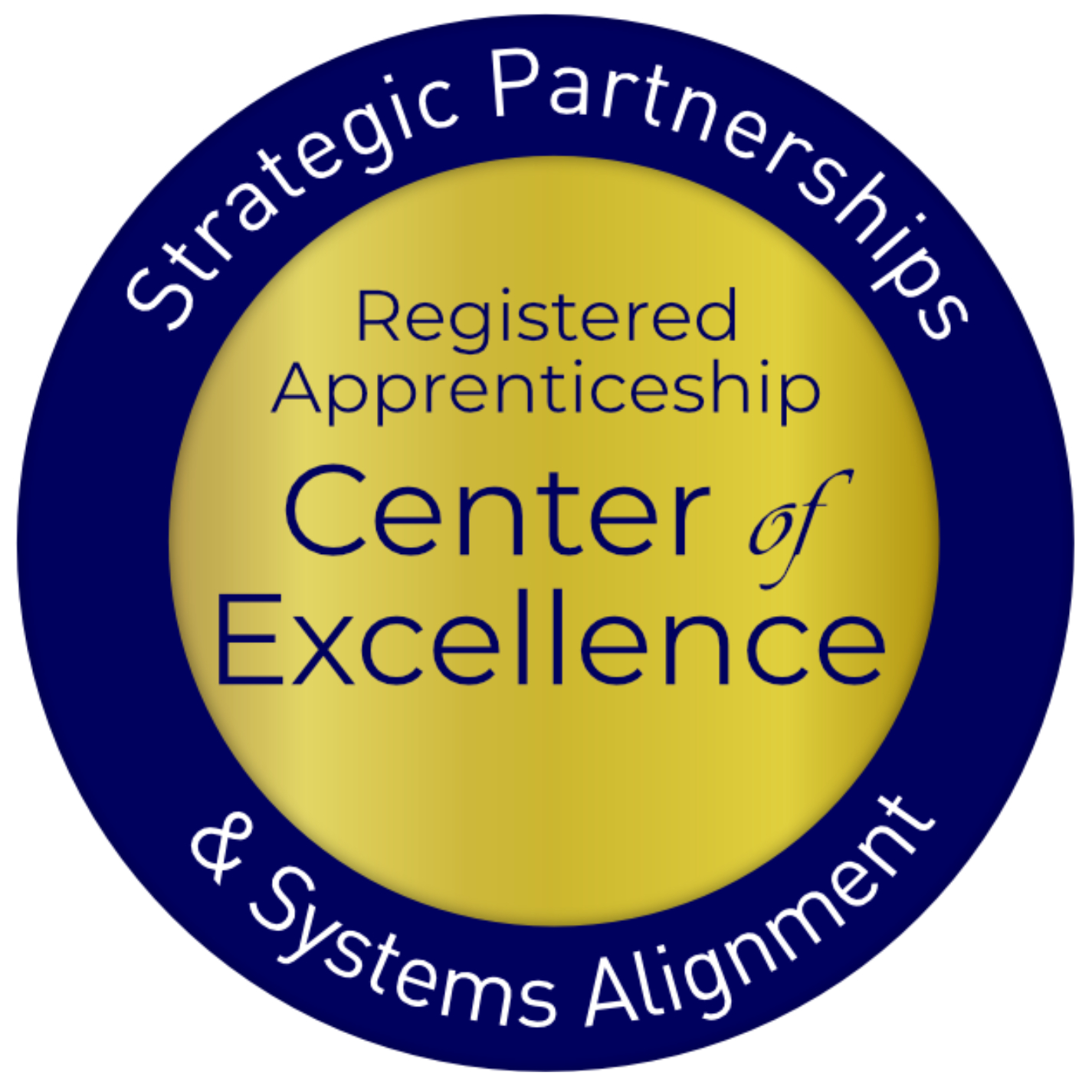 Safal Partners © 2023
WIOA - In School Youth (Ages 14-21)
Eligibility
Funding Sources
Age: 14 to 21
Attending school
One or more barriers:
Low income
Basic skills deficient 
English language learner
Justice system-involved 
Homeless
Parenting
Has a disability
Paid Work Experience
On-the-Job Learning (OJL) reimbursement
Supportive Services
25% WIOA Youth Funding – IS Youth
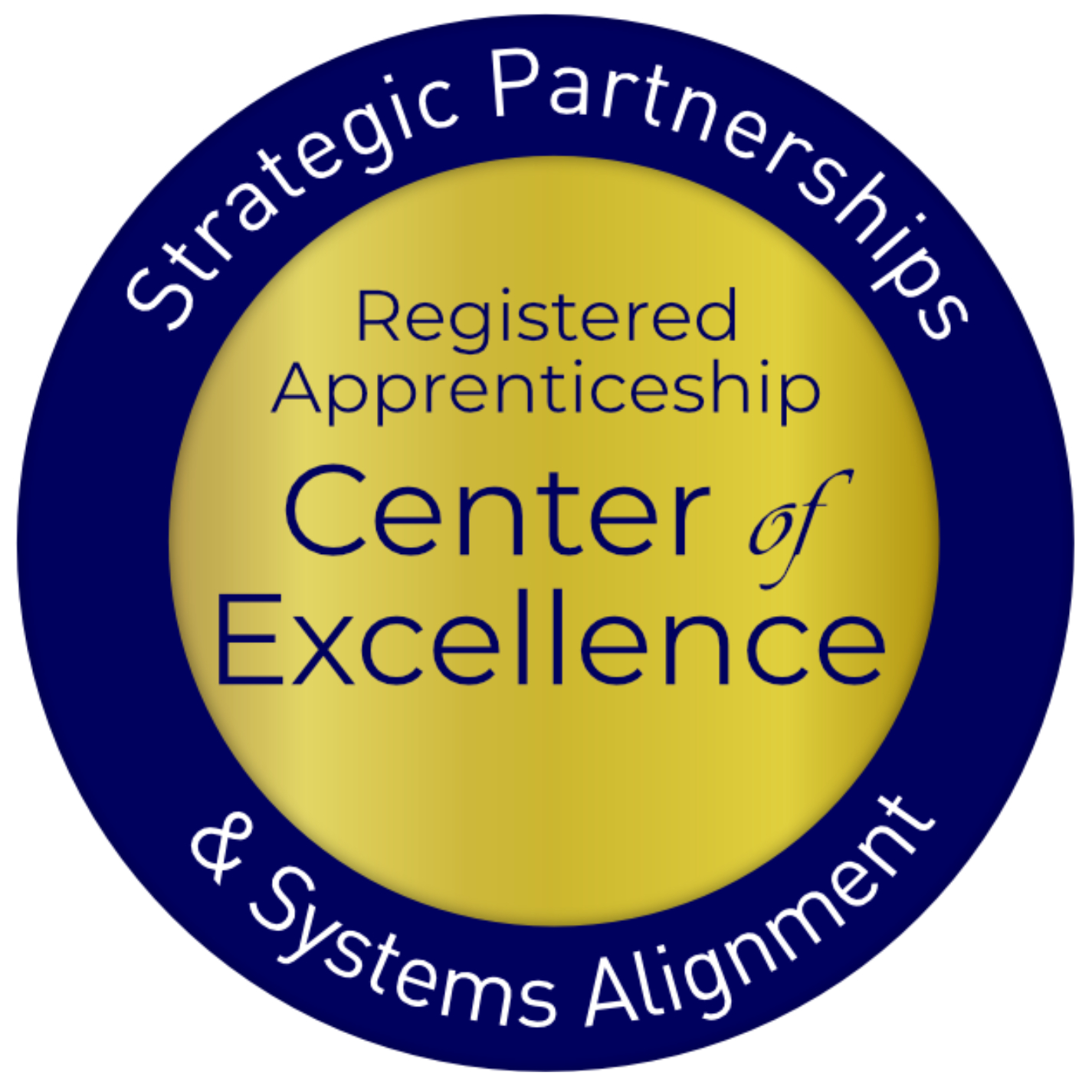 Safal Partners © 2023
WIOA - Out of School Youth (Ages 16-24)
Eligibility
Funding Sources
Age: 16-24
Not attending school 
One or more barriers to employment
Occupational Skills Training
Related Instruction (RI) tuition
Paid Work Experience (OJL reimbursement) 
Supportive Services
75% WIOA Youth Funding – OOS Youth
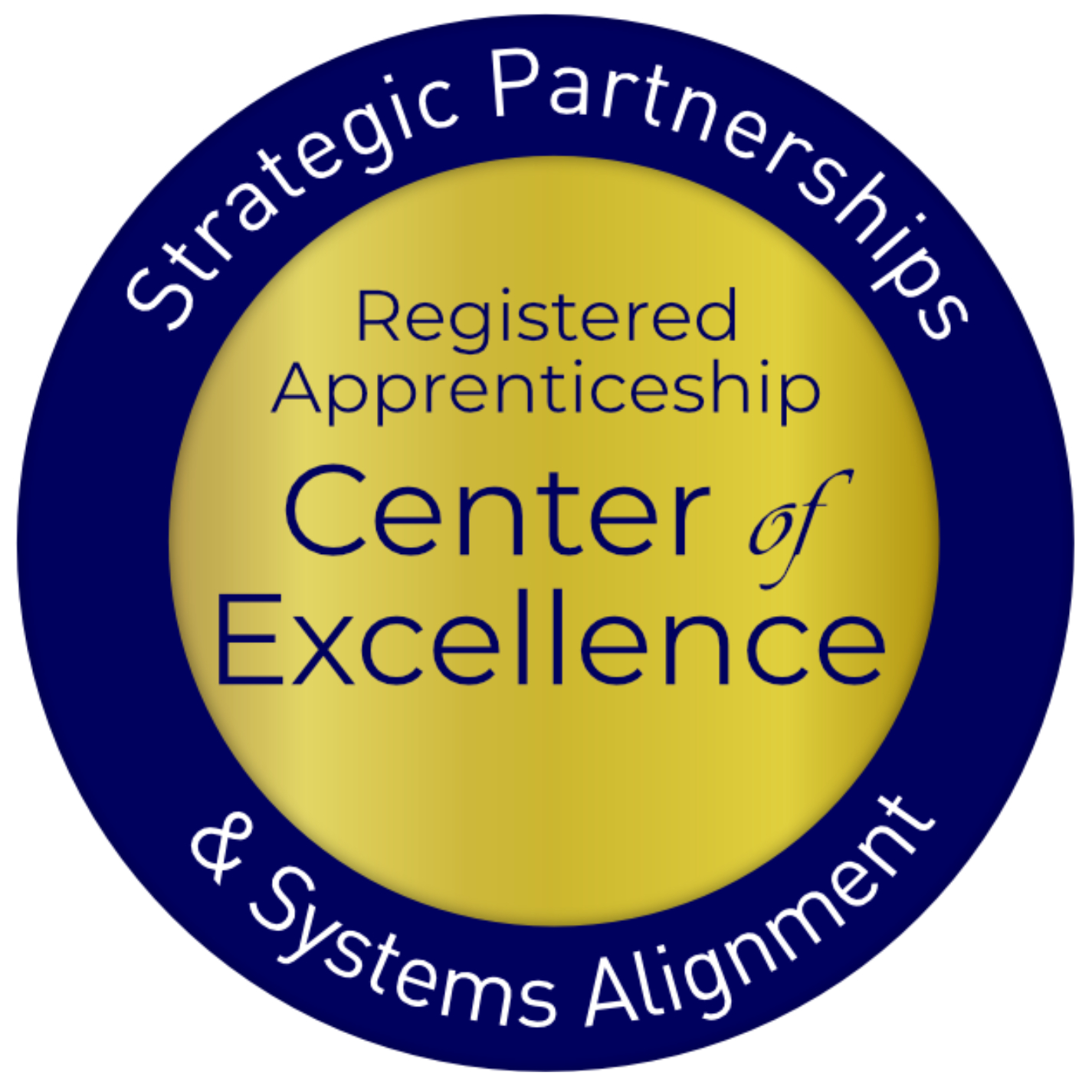 Safal Partners © 2023
WIOA – Adult (Age 18+)
Eligibility
Funding Sources
Age: 18 or older 
U.S. citizen or authorized to work in the U.S. 
Selective Service Registration, as required
Occupational Skills Training (RI tuition) 
On-the-job Training (OJL reimbursement) 
Supportive Services
Safal Partners © 2023
WIOA – Additional Sources
Dislocated Worker
Incumbent Worker
Available to certain laid off or unemployed workers
Could provide occupational skills training costs, on-the-job training costs, and/or supportive services
Designed to meet requirements of an employer to retain a skilled workforce or avert a layoff
Commitment from employer to retain workers trained
Safal Partners © 2023
DOL Grants and Contracts
Types
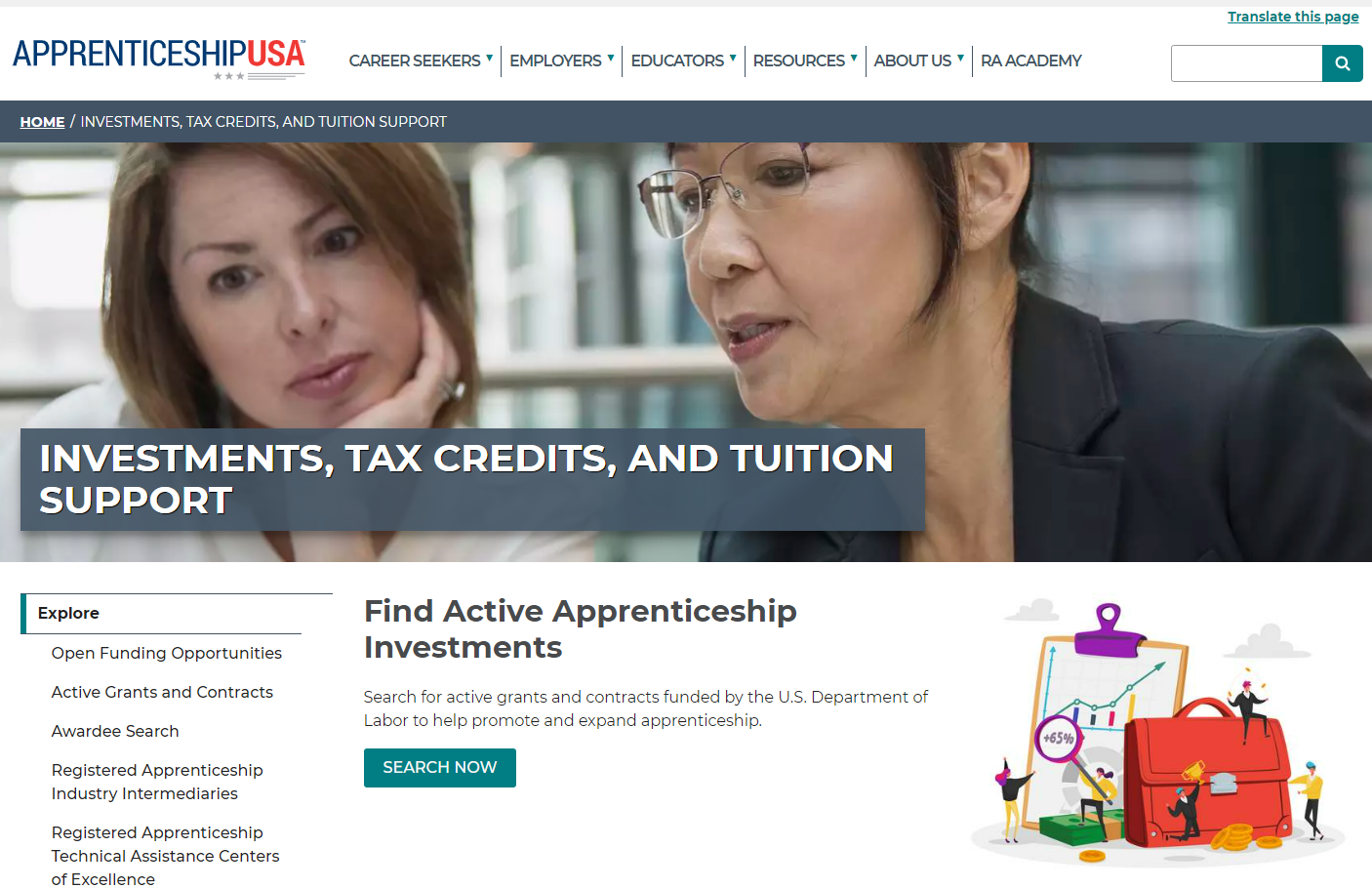 Industry Intermediary, Youth Contracts
H-1B, OA RA Grants (ABA, CSG, Scaling Apprenticeship)
Sources of Support
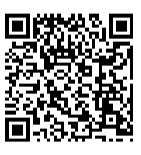 Related Instruction
Technical Assistance
Incentive funding
Program sponsorship
Safal Partners © 2023
State Funding, Private Sources
Increasing number of states providing:
Direct incentive (per apprentice) funding
Tuition subsidy to offset RTI costs
Grants to support program start-up, expansion, sustainability
Private foundations increasingly supporting RA and youth RA
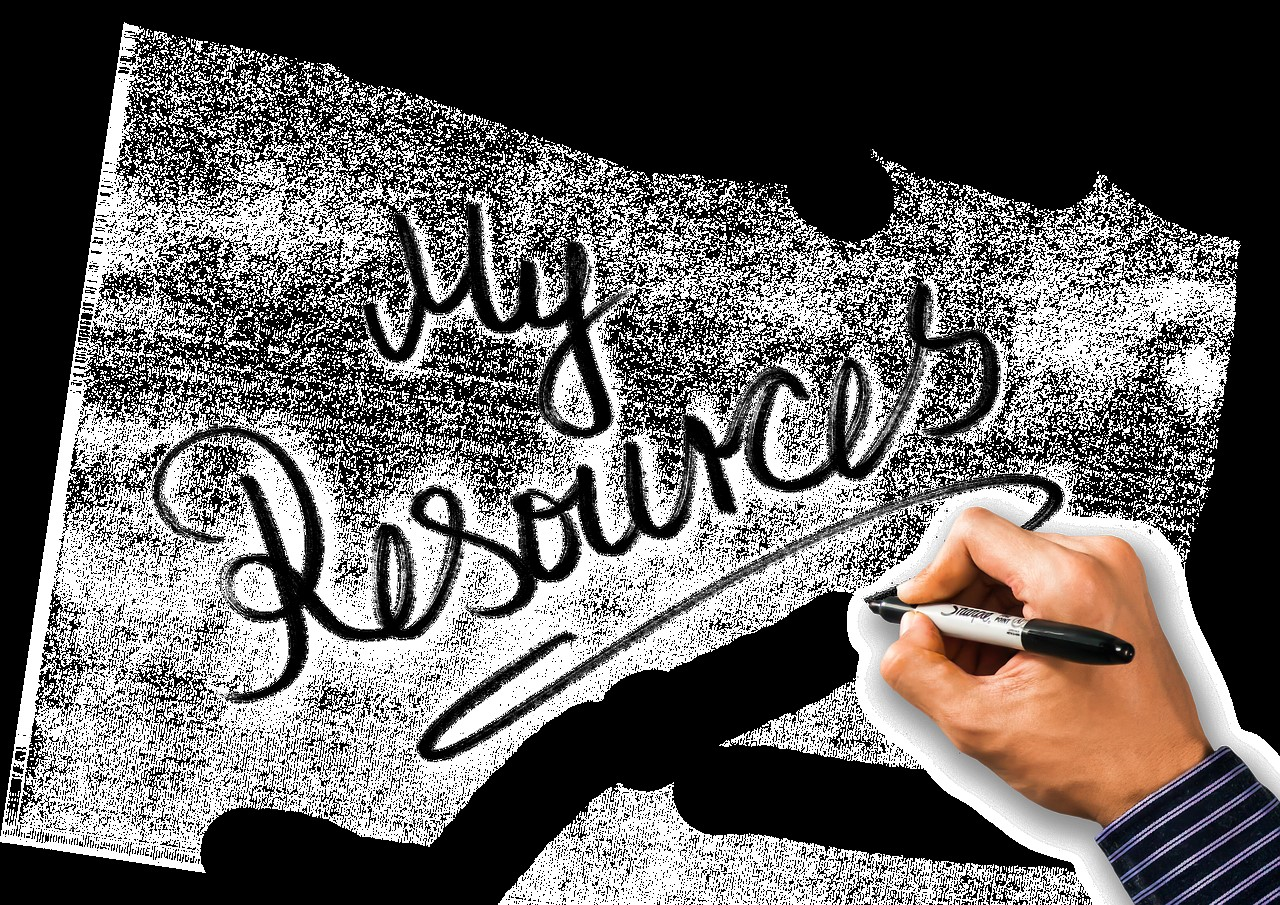 Safal Partners © 2023
Spotlight: Special School District (SSD) of St. Louis County’s Adult CTE Department
Safal Partners © 2023
SSD Adult Technical Education
Healthcare S.T.A.R.S (Successful Training pre-Apprenticeship with Resource Support) Program
Funding:
Previous - Missouri Apprentice Ready (MAR)
covered program costs and limited supportive services
Current - Gateway Apprenticeship Hub – ABA Grant
covers certain costs and related/approved supportive services
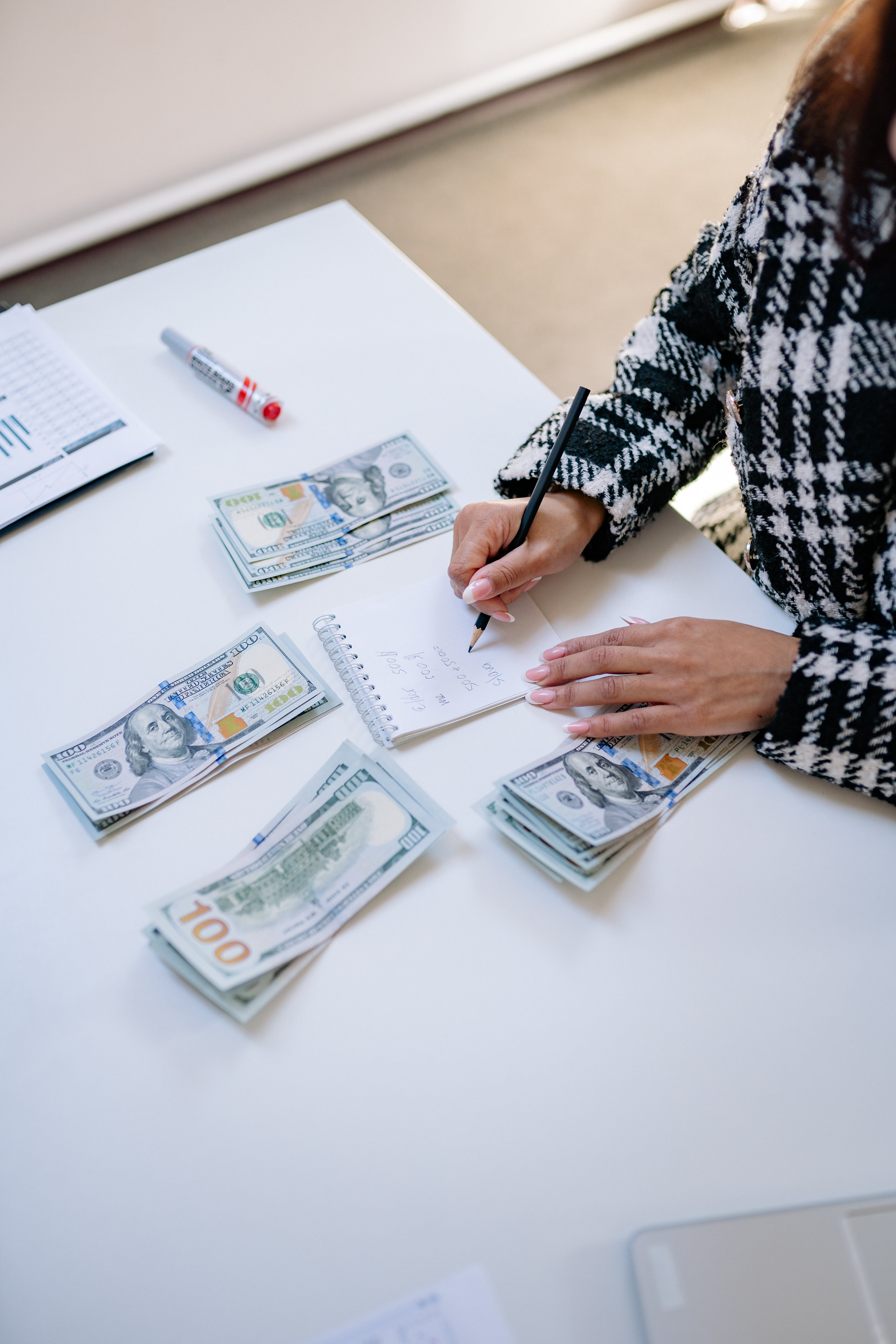 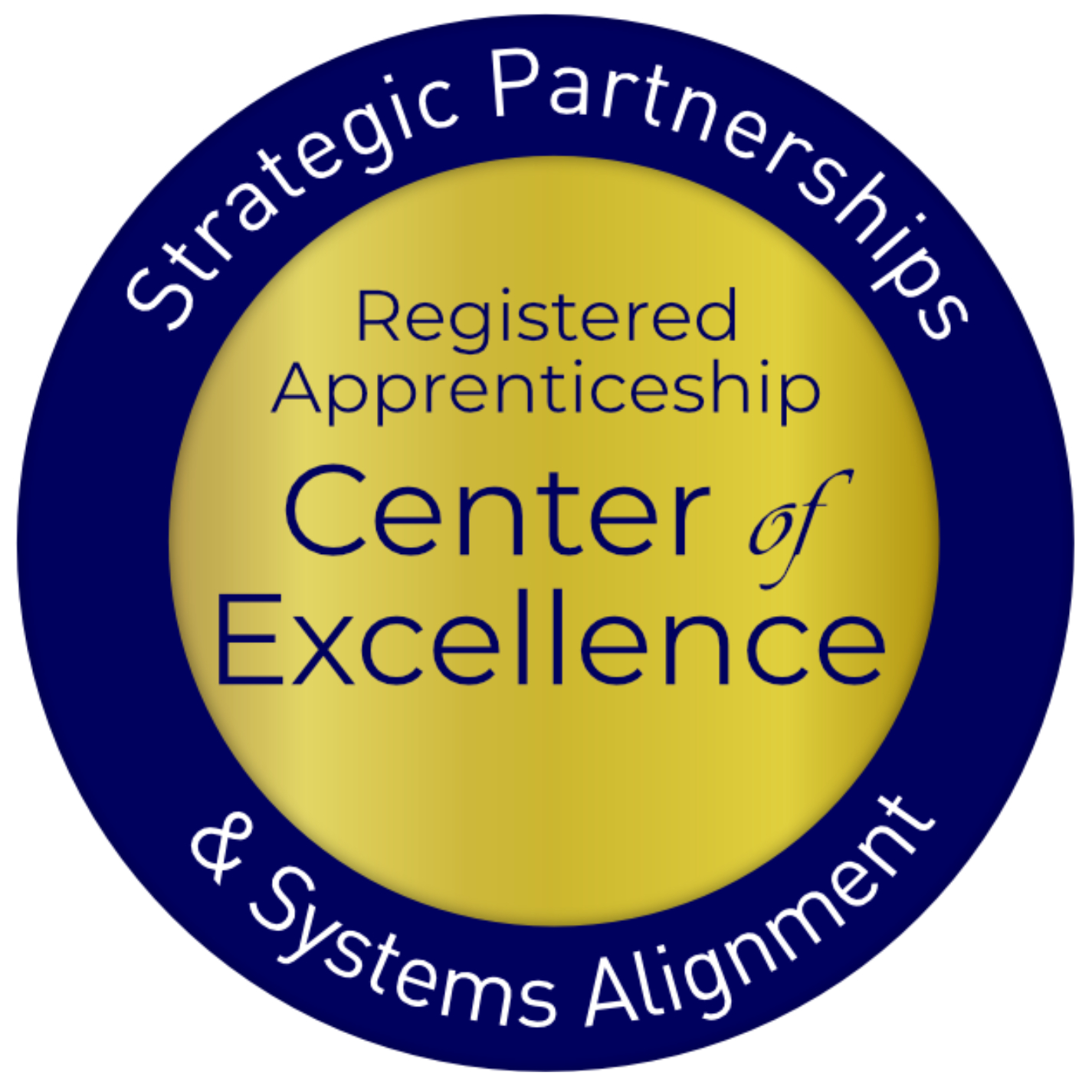 Safal Partners © 2023
#
SSD Adult Technical Education 2
Certified Nurse Assistant (CNA) Apprenticeship Program, Multiple Occupations
Funding:
WIOA Title 1B – Individual Training Account (ITA) – Related Instruction 
National Industry Intermediaries
Missouri Apprentice Ready (MAR) 
Health Careers Advancement Program (HCAP)
Urban Institute, covers youth apprentices ages 16-21
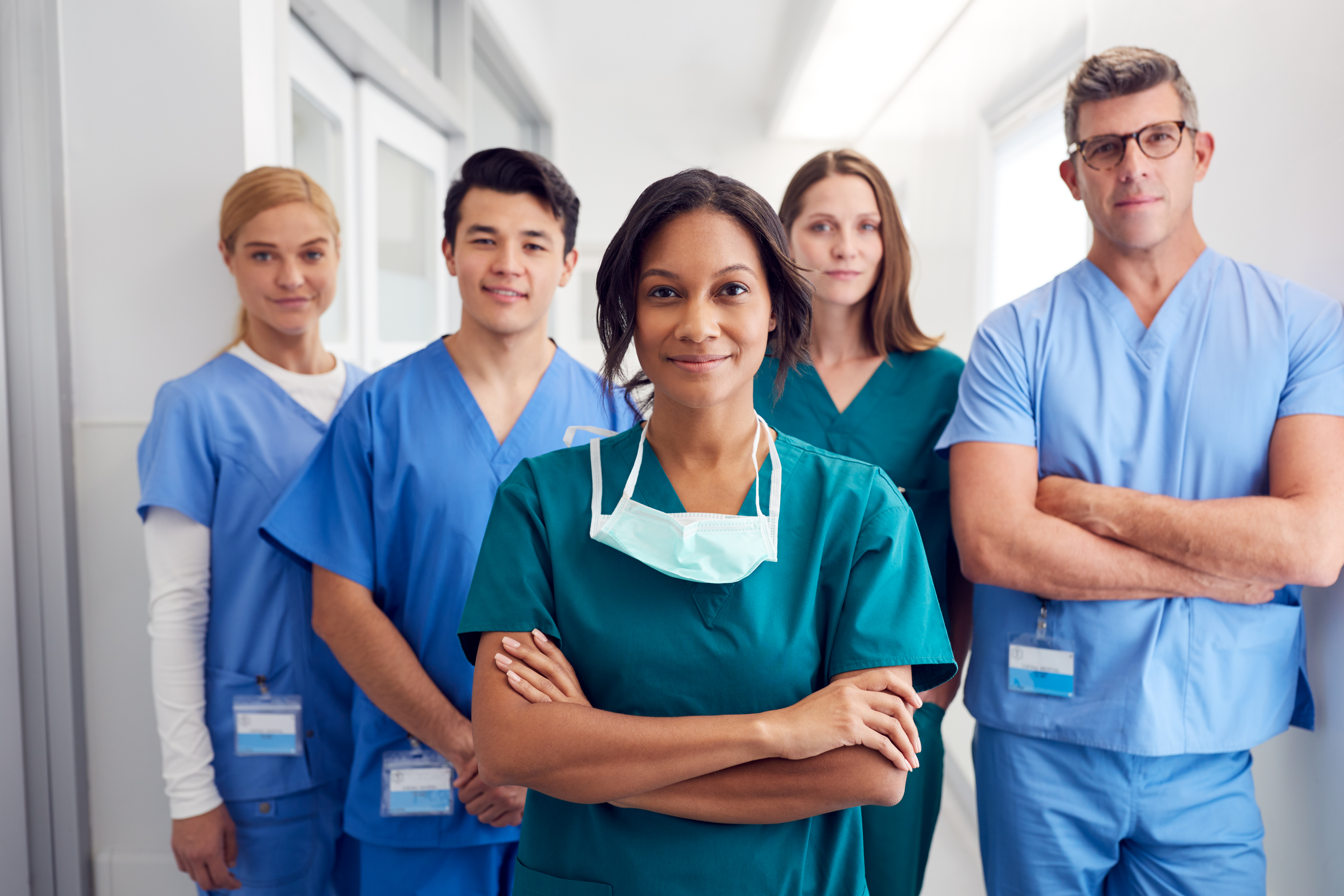 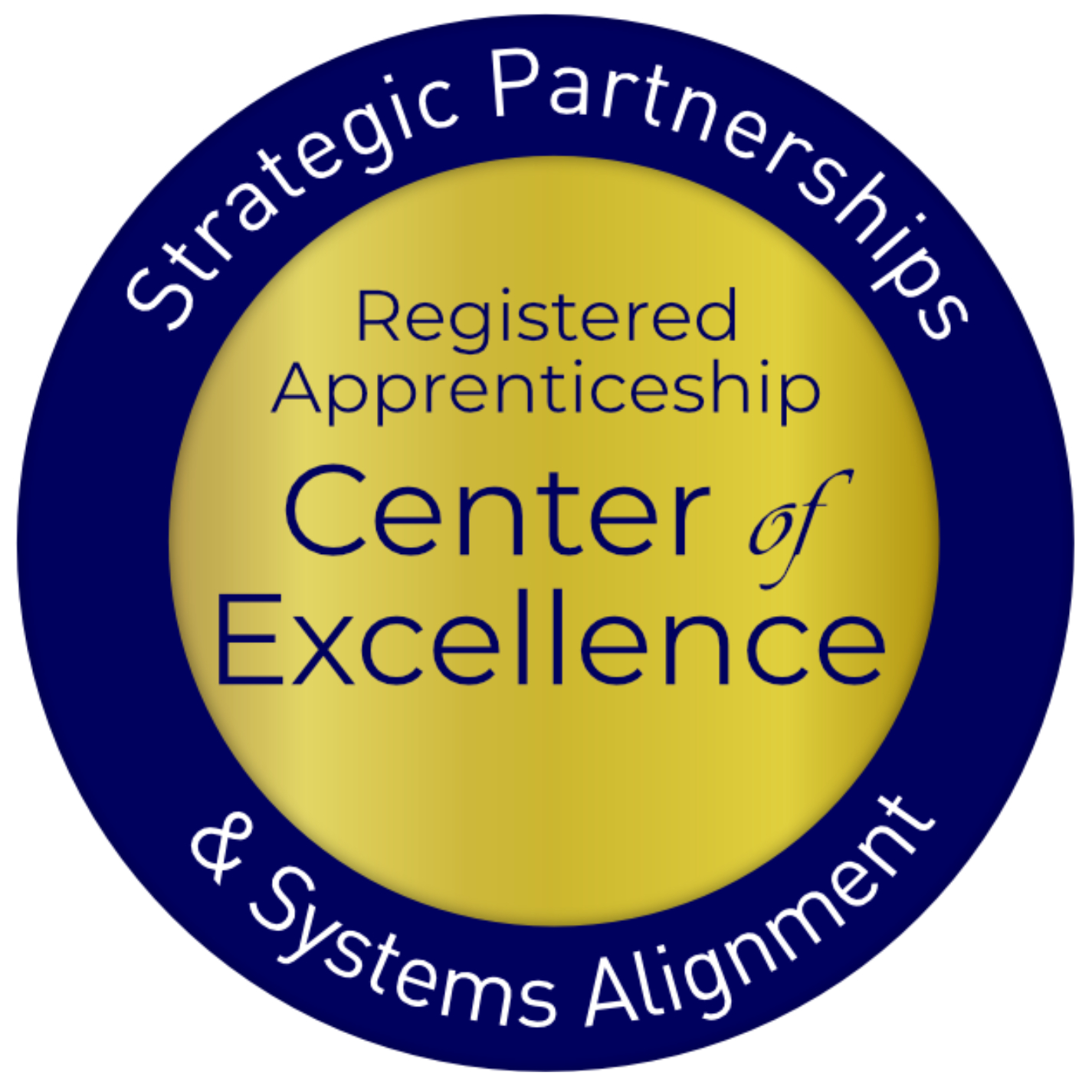 Safal Partners © 2023
#
RA Program Outcomes
74 Percent Completion Rate
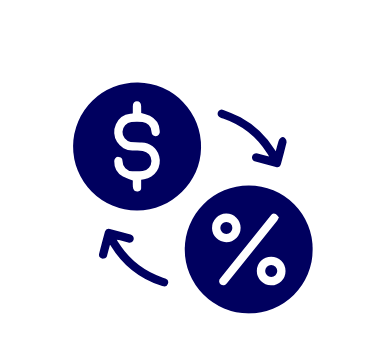 Program outcomes prior to supportive services funding
78 Percent Completion Rate
Program outcomes after supportive services funding
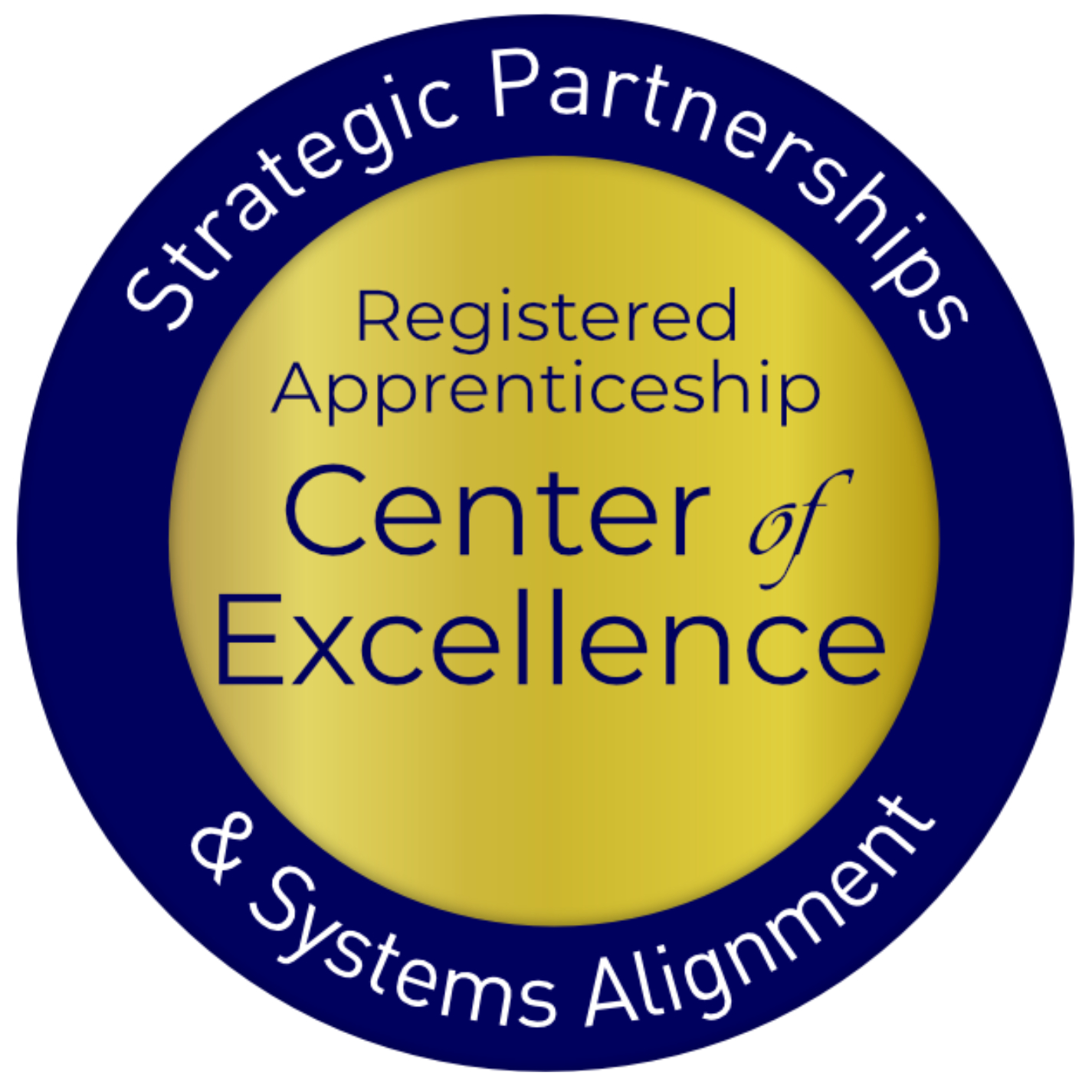 #
Safal Partners © 2023
Braiding Funds to Support RA
Students
WIOA
Veterans Benefits
SNAP/TANF
Tuition 
Fees
Supplies
Wrap-Around Services
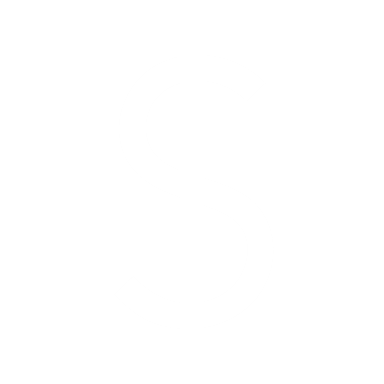 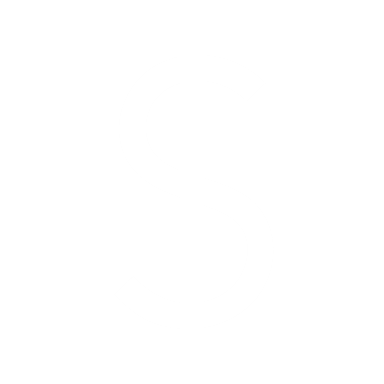 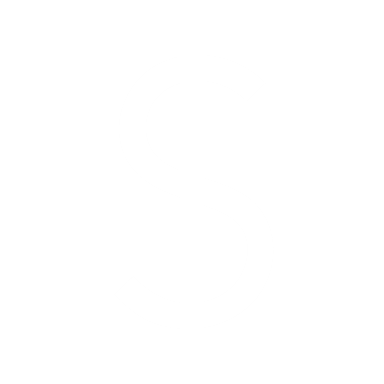 Institution
State/Federal Grants
DOL – Apprenticeship Grants
State Workforce Grants
Adult Ed Grant Funds
Safal Partners © 2023
Example of Braiding Funding
Julie - $6000 income/yr, 1 child, single, 20yo
Goes to the American Job Center
Says she wants to be a Nurse (CNA)
LWC looks at the ETPL
Is co-enrolled in WIOA Title 1 and an RA program
Now she qualifies for supportive services
HCAP
MAR Grant
Youth – Urban Institute
Supportive Services 
Pre-Apprenticeship
Transportation Assistance
Registered Apprenticeship
SNAP/TANF
Child-Care
Rent Assistance
Transportation
WIOA Individual Training Account (ITA)
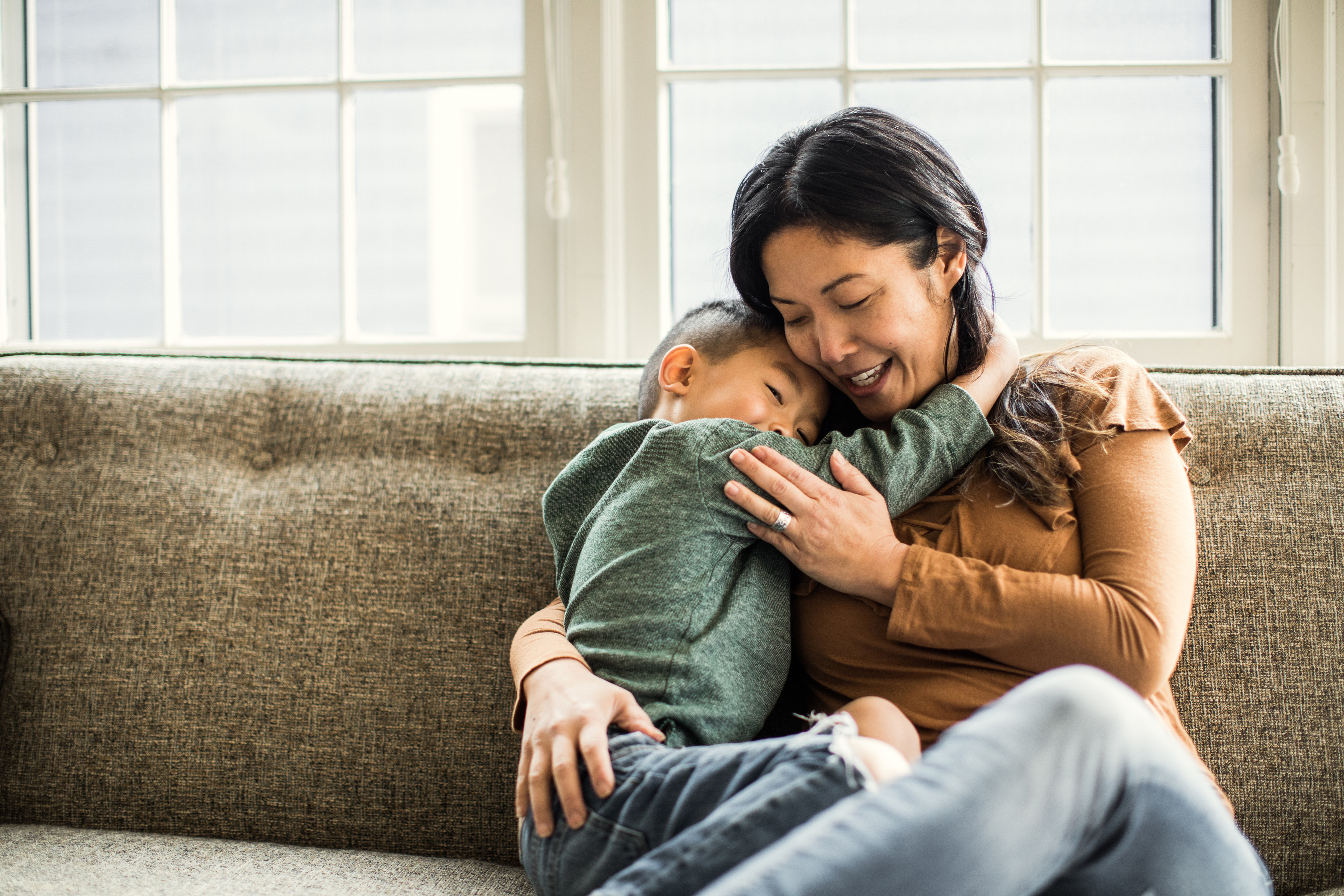 Safal Partners © 2023
Key Points for Braiding Funding
Safal Partners © 2023
Can You Braid Funding to Support Your Students?
Identify most likely supportive service needs of students 
Identify potential funding sources 
Create a plan for each funding source
Coordinate with the organizations providing funding
Allocate funds from each source according to your program's budget
Ensure compliance with the regulations of each funding source
Maintain clear and accurate financial records
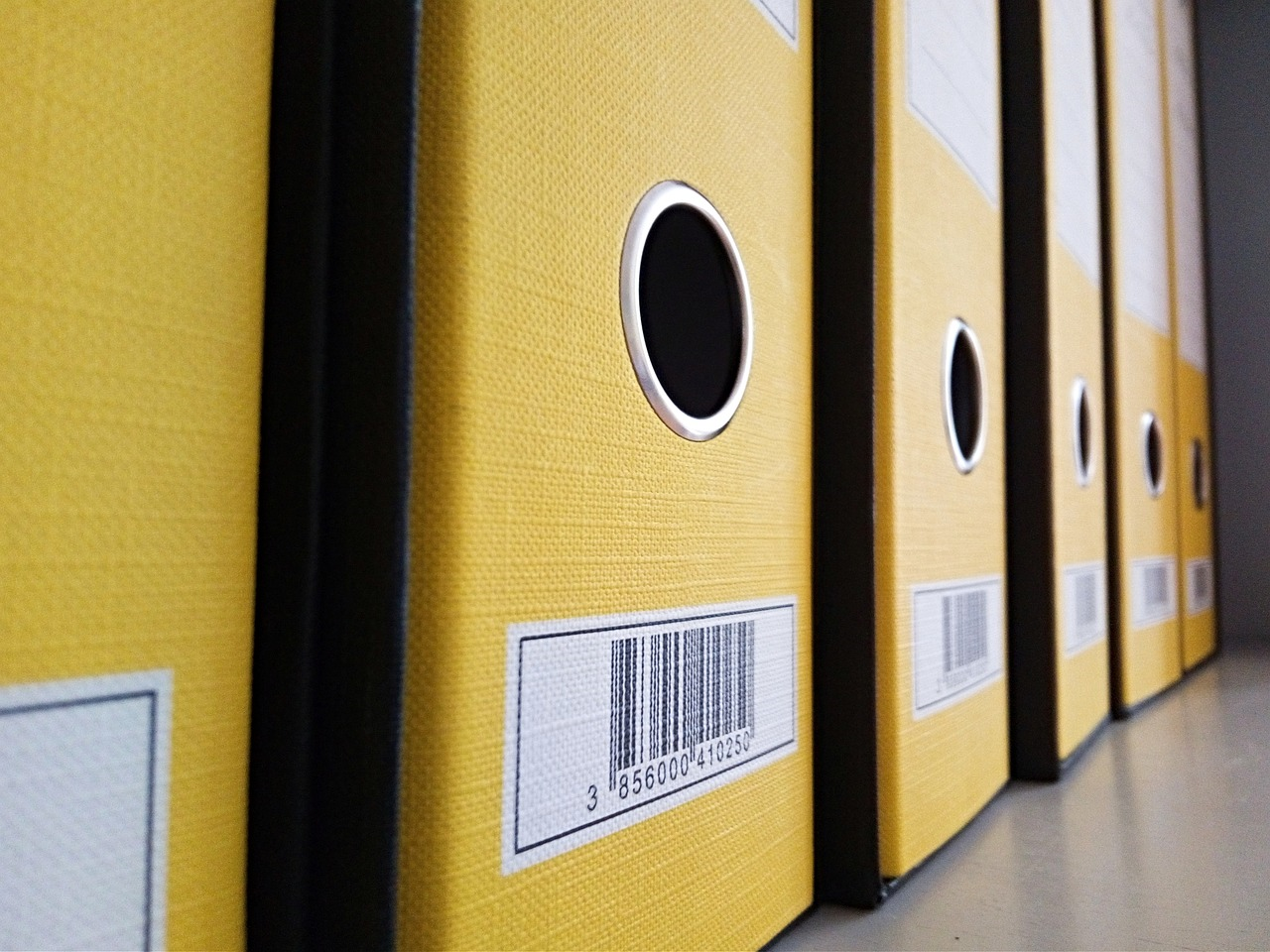 Safal Partners © 2023
Next Steps
Safal Partners © 2023
Workforce Collaboration Scenario
Scenario:
Work with LWB to get on ETPL
Work with AJC to co-market program
LWB can do on-site pre-eligibility screening at program event 
Initial WIOA or non-WIOA determination
Enroll students for supportive services
LWB can go onsite to do soft skills training, career building work
Safal Partners © 2023
Suggested Next Steps
Meet with LWB to discuss:
funding opportunities 
board’s support of RA programs, policies
getting on ETPL
Meet with local apprenticeship training representative (ATR)
Identify local/regional apprenticeship networks
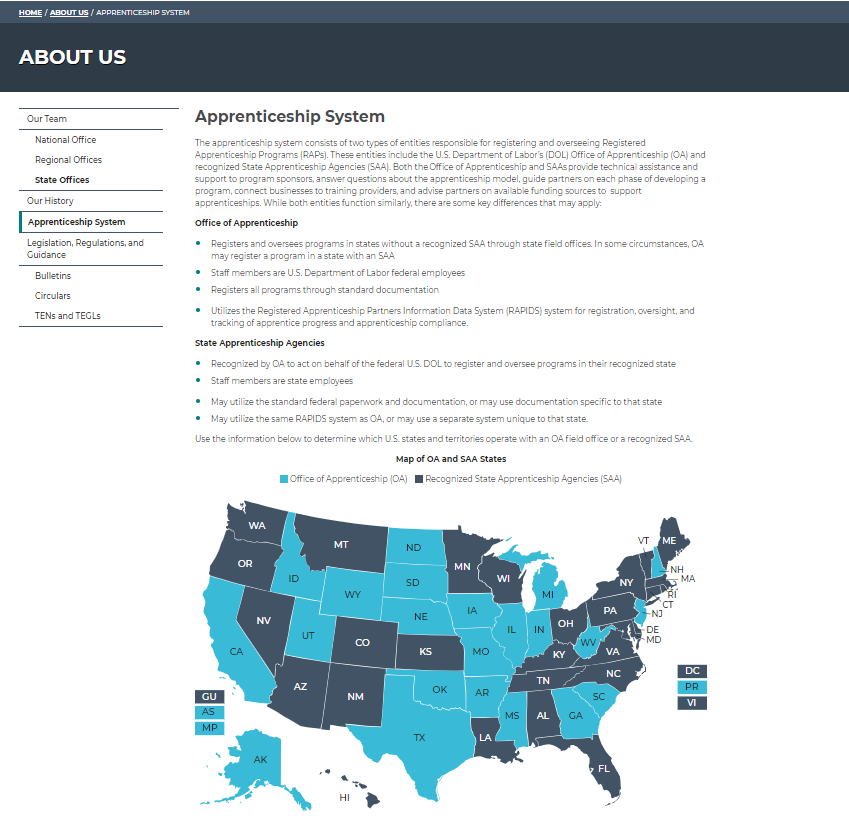 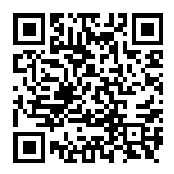 Safal Partners © 2023
Questions and Discussion
Contact Us, Become a Partner
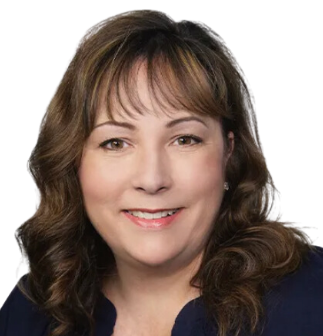 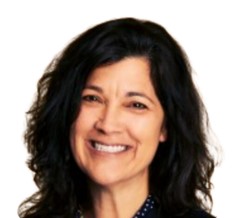 Scan for Partner Form
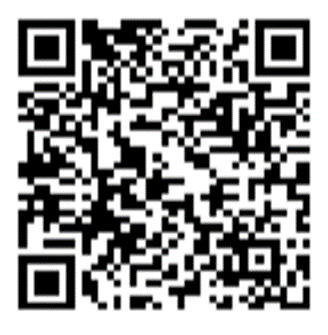 Katie Adams
Chief Delivery Officer
Safal Partners
Katie.Adams@SafalPartners.com
Angela Baker
Subject Matter Expert
Safal Partners
Angela.Baker@safalpartners.com
Email us your questions at RA_COE@SafalPartners.com
For more information, visit: dolcoe.safalapps.com
Safal Partners © 2023